WAV2VEC: Unsupervised Pre-Training for Speech Recoginiton
Wenwei Dong
[Speaker Notes: 现阶段语音识别需要大量的语音转写文本来进行训练，很耗时，作者提出通过大量未标注语料进行预训练]
WAV2VEC: a convolutional neural network that takes raw audio as 	input and computes a general representation that can be input to a 	speech recognition system.
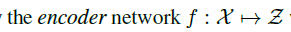 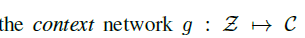 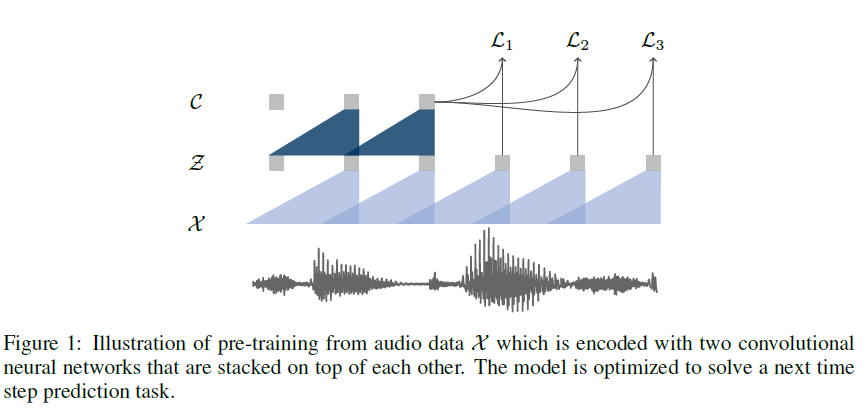 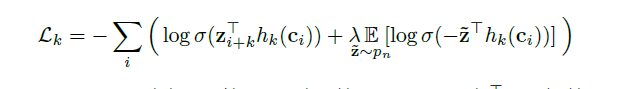 ASR dataset
TIMIT: standard train dev and tst
Train set: si284, dev set:nov93dev , testset: nov92

Pre-training
WSJ 81hours
Librispeech 80 hours clean data
Librispeech 960 hours
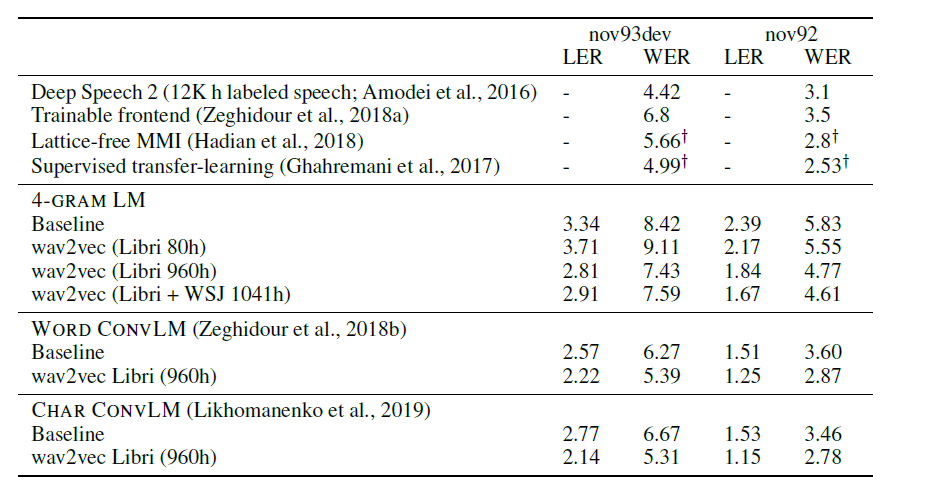 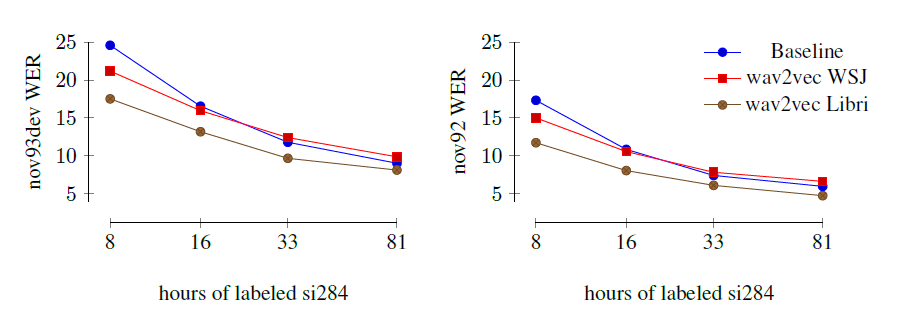 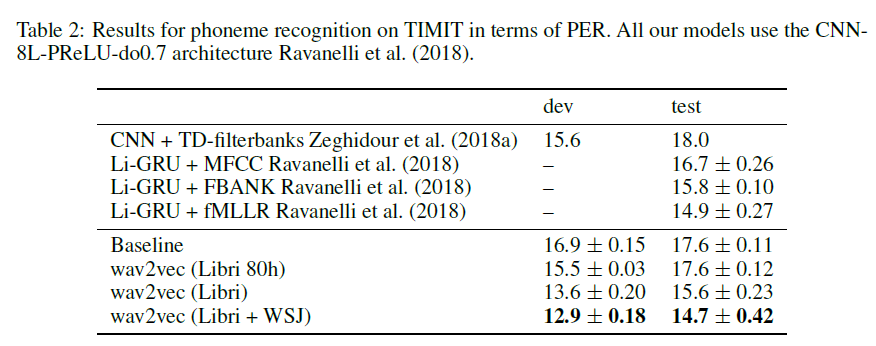 infoGan
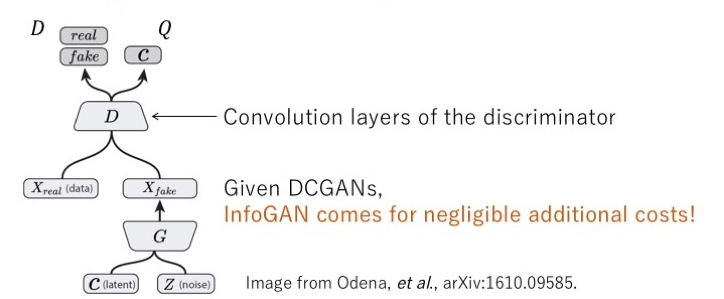 C=2 
feature length =1s
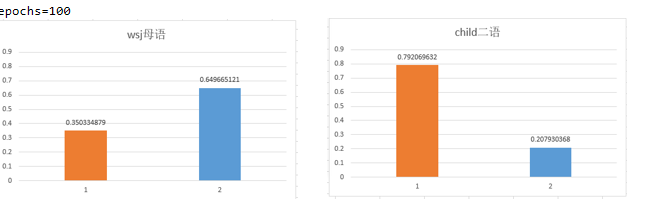 C=10
Feature length = 1s
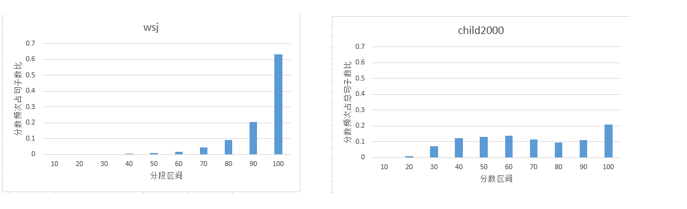 Test set :
1:1000 sentences of Chinese children speak English
2:995 sentence Japanese speak English
C=10
feature length =1 frame
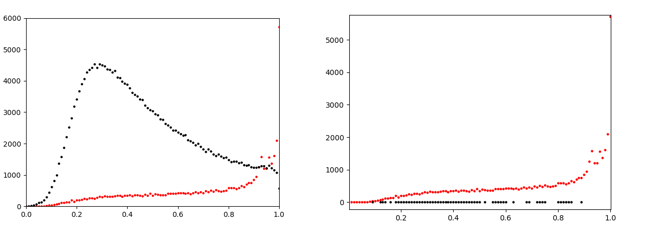 C=10
feature length =1 frame
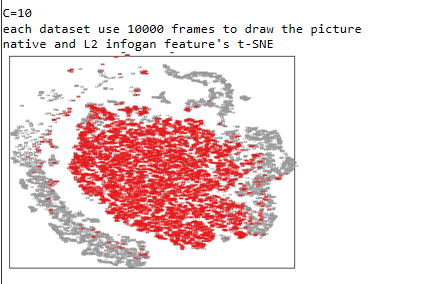